Save a copy
The FDE cycle
KS4 – Computer systems
[Speaker Notes: This resource is available online at ncce.io/cpst-3-s. Resources are updated regularly — please check that you are using the latest version.

This resource is licensed under the Open Government Licence, version 3. For more information on this licence, see ncce.io/ogl.]
Recall activity
Key components of the CPU — retrieval practise
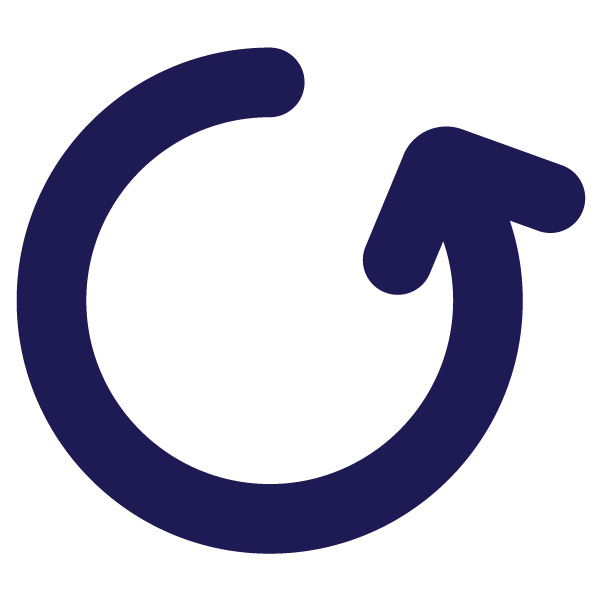 Carries data around the CPU
Instructs the other components
Regulates the cycles per second
Fast access memory locations in the CPU
Carries out mathematical operations
2
Starter activity
Key components of the CPU — retrieval practise
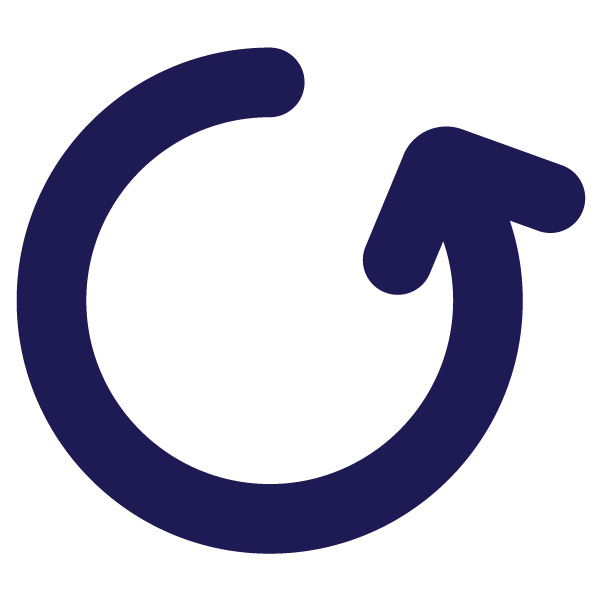 Carries data around the CPU
Buses
Instructs the other components
Regulates the cycles per second
Control unit
Clock
Fast access memory locations in the CPU
Carries out mathematical operations
Registers
ALU
3
Recall
What is the role  of the  clock as part  of the CPU?
The CPU contains an internal clock that is used to regulate the number of cycles carried out per second, and synchronise the other components.
4
Objectives
Lesson 3: The fetch-decode-execute cycle
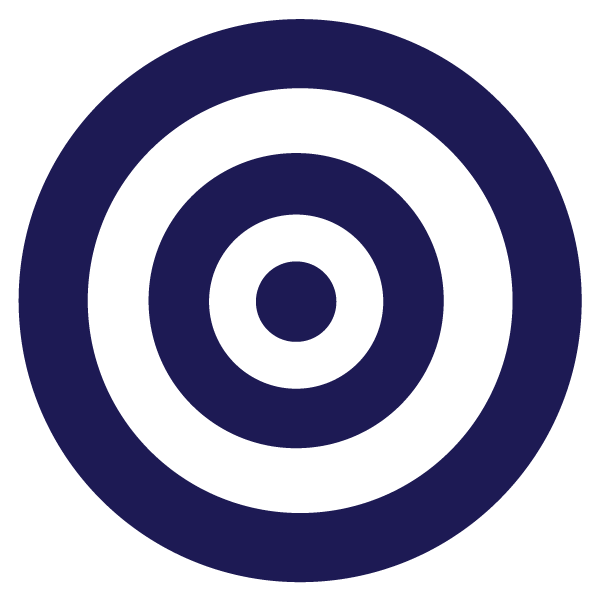 In this lesson, you will:
Explain how the fetch-decode-execute cycle works by describing what happens at each stage
Describe the role of each part of the CPU as part of fetch-decode-execute cycle
5
Activity 1
High-level language — recall activity
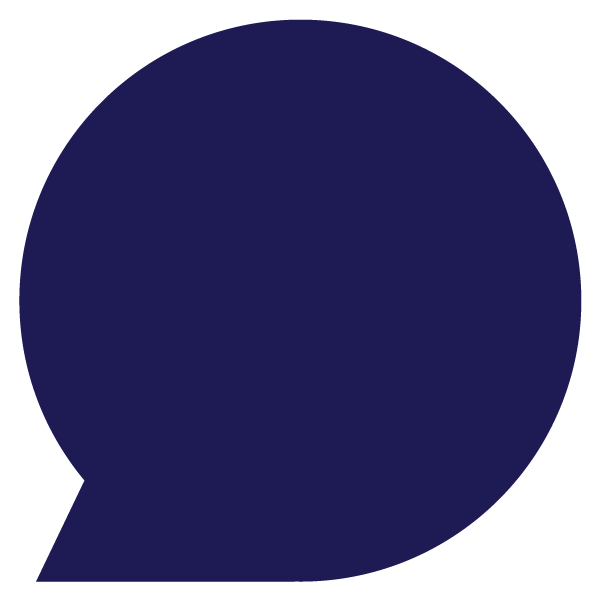 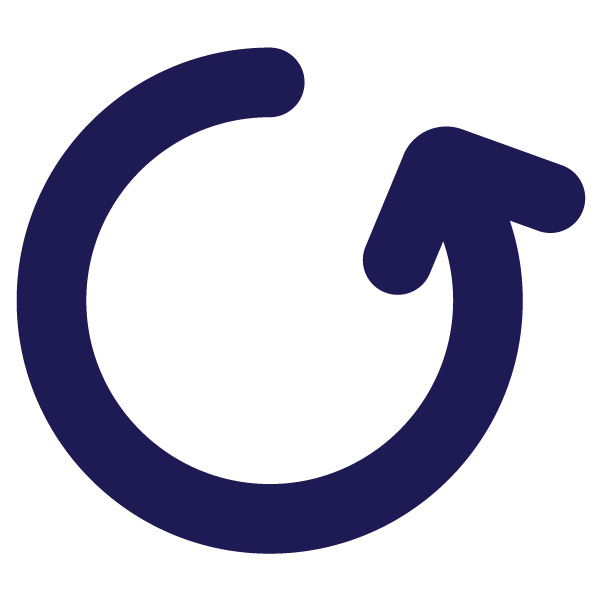 12
3
4
5
6
7
8
9
time <- ""
WHILE time is not equal to "dinner time"
time <- INPUT(“What is the time Mr Wolf?”)
    IF time is not equal to “dinner time” THEN
  		OUTPUT (“Step forward”)
  	ENDIF
ENDWHILE
OUTPUT (“RUN AWAY!”)
Questions:

What is the purpose of this program?
On which line is selection used?
What is the conditional test?
What is the operator used in the test?
On what line is variable assignment used?
What type of loop is used in this program?
What will output if the user types “Dinner Time”?
6
Activity 2
The fetch-decode-execute cycle
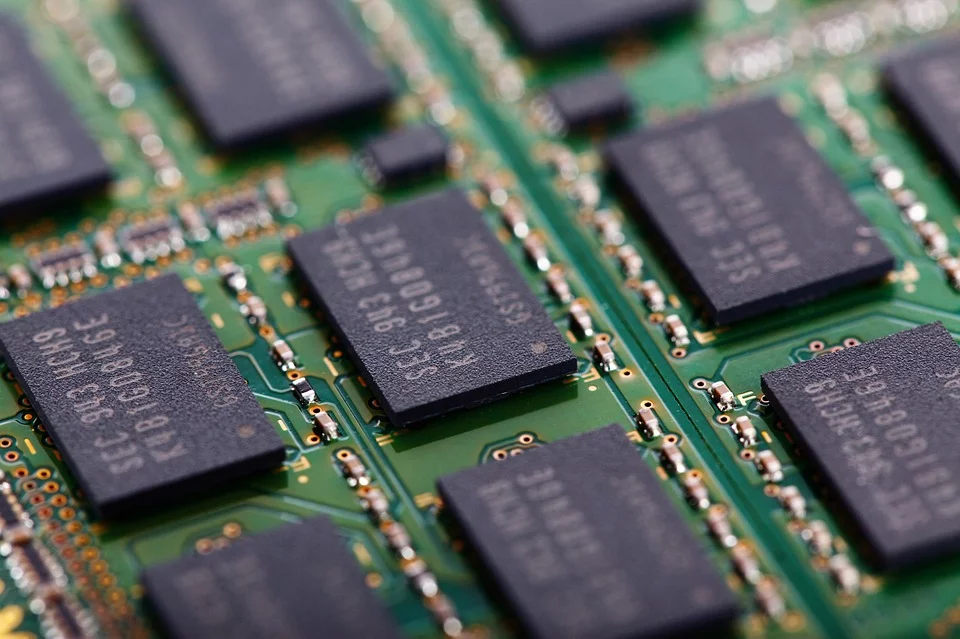 The fetch-decode-execute cycle describes the basic operation of modern computers. 

Each of the components you learnt about last lesson has a part to play in the cycle. Memory plays an important role as well.

This is the final part of von Neumann architecture.
7
[Speaker Notes: Image source: https://pixabay.com/photos/board-card-chip-computer-data-22098/]
Activity 2
The fetch-decode-execute cycle
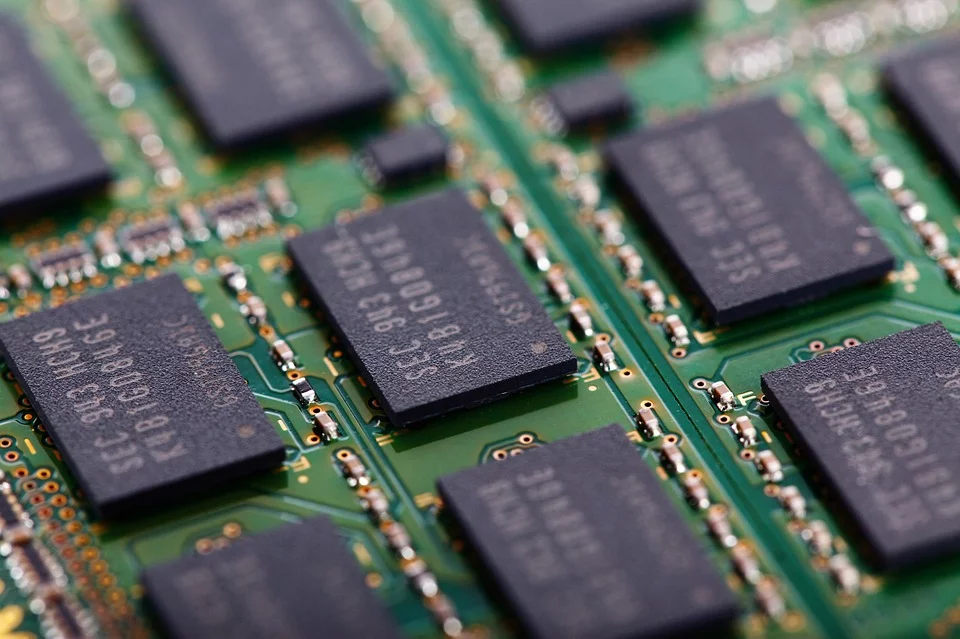 Fetch

Instructions are loaded into memory (RAM) before the processor starts running the program. 

Each instruction is then fetched from memory (in order), and put into the appropriate registers. The control unit can then access the instruction for the next stages.
8
[Speaker Notes: Image source: https://pixabay.com/photos/board-card-chip-computer-data-22098/]
Activity 2
The fetch-decode-execute cycle
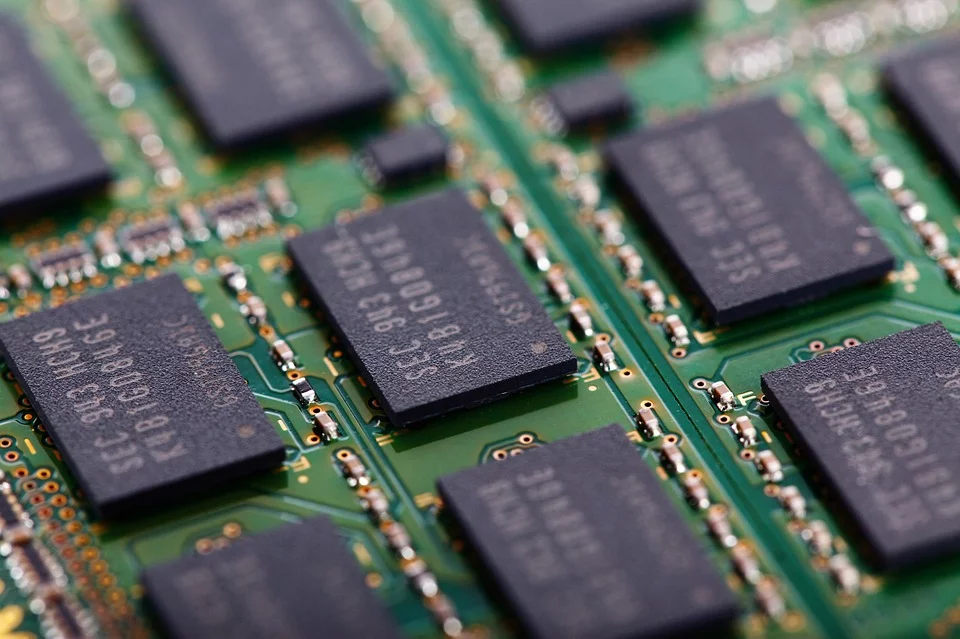 Decode

The binary representation of an instruction needs to be decoded before it can be run. This is the process the control unit uses to work out what the other components need to do. 

Each processor will have slightly different encodings for instructions.
9
[Speaker Notes: Image source: https://pixabay.com/photos/board-card-chip-computer-data-22098/]
Activity 2
The fetch-decode-execute cycle
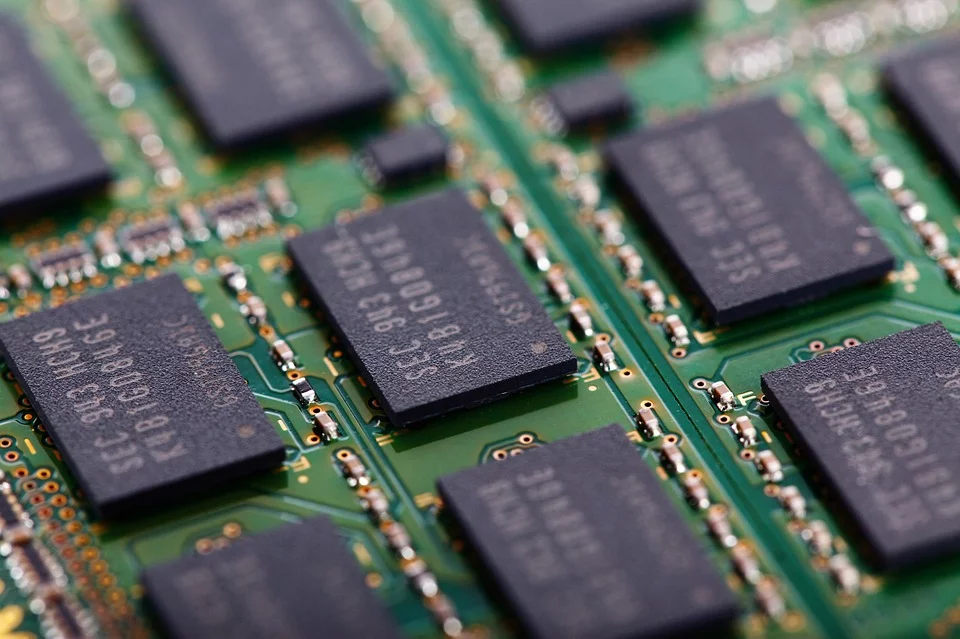 Execute

Once the instruction is understood, the instruction will be executed. 

The control unit will tell the other components what they need to do in order for the instruction to work.
10
[Speaker Notes: Image source: https://pixabay.com/photos/board-card-chip-computer-data-22098/]
Activity 2
The fetch-decode-execute cycle jumble!
Longer descriptions stages of the FDE cycle are on your sheet but have been jumbled up! 

Reorder them into the steps of the FDE cycle.

Colour code them with a key into:
Fetch
Decode
Execute
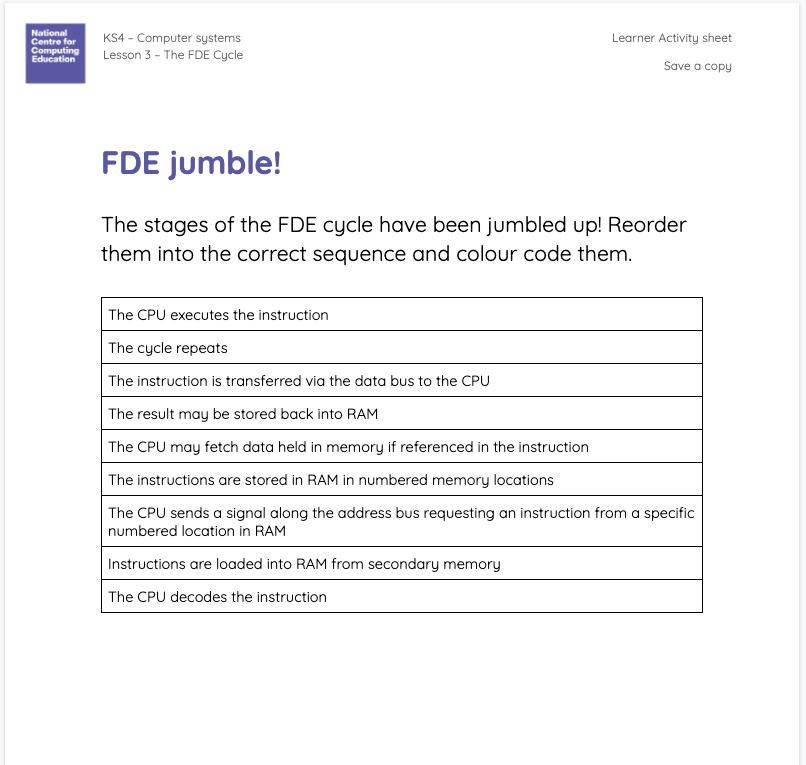 11
Activity 2
The fetch-decode-execute cycle jumble!
Fetch
Decode
Execute
12
Activity 2
The fetch-decode-execute cycle jumble!
Fetch
Decode
Execute
13
Activity 3
The FDE cycle in action
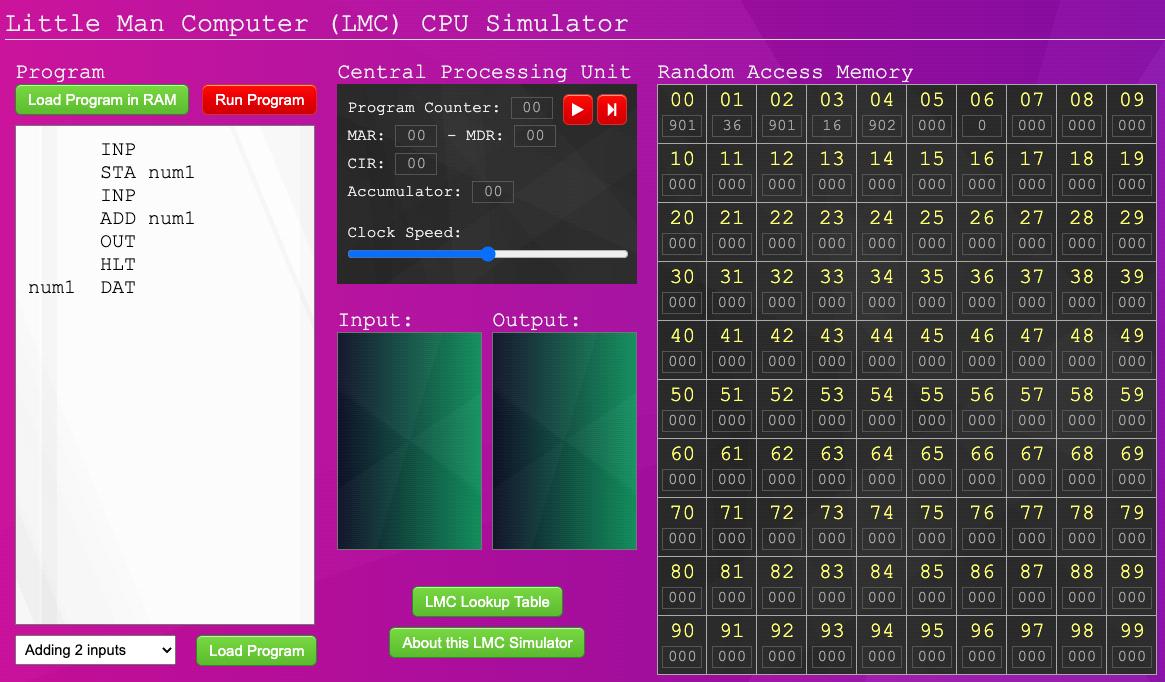 14
Activity 3
The FDE cycle in action
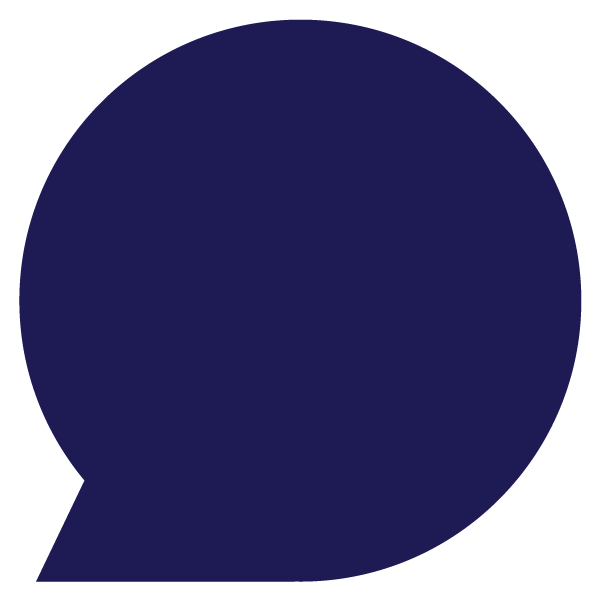 Use the LMC simulator to carry out the following activities and record your answers on your worksheet: 
Try running the program using the Run Program button. Watch as the log goes through the cycle.
What does the num1 represent on lines 2 and 4?
What is the instruction number for INP?
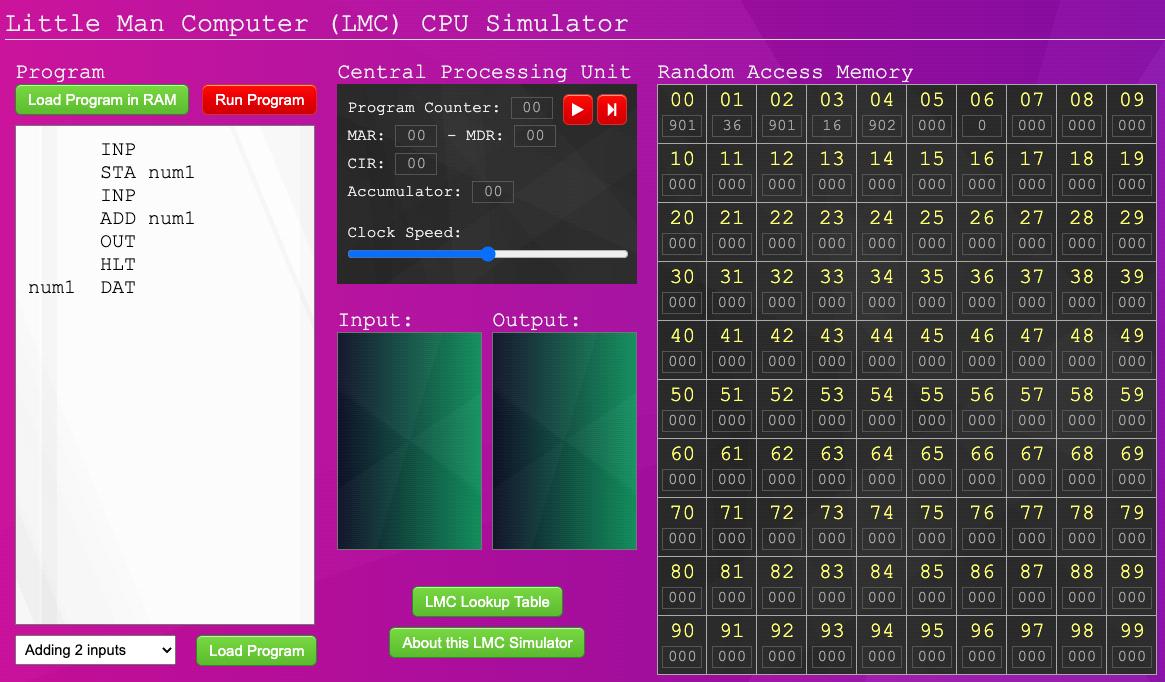 15
Activity 3
The FDE cycle in action
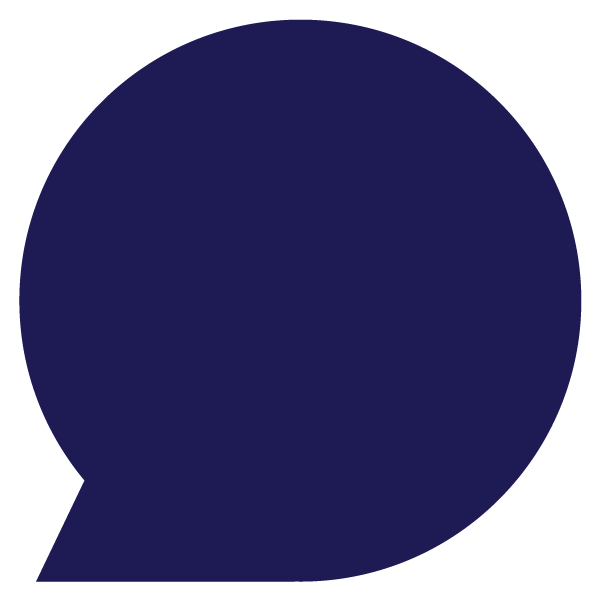 What does the number 99 represent on lines 2 and 4?

A memory address

What is the instruction number for INP?

901
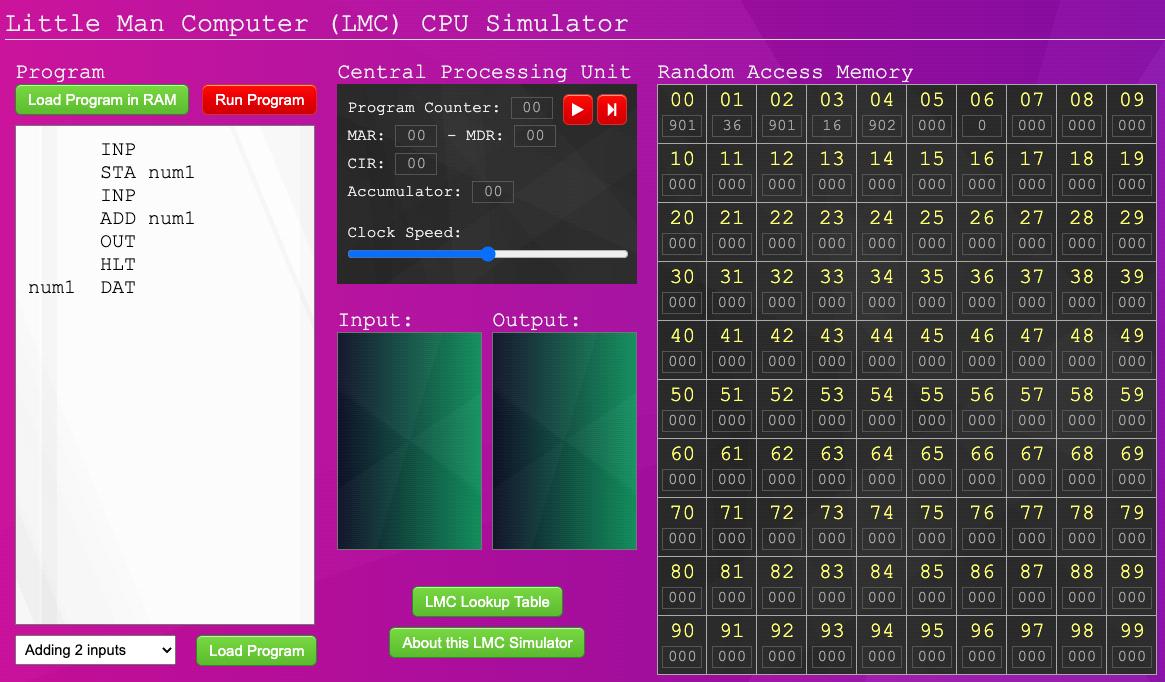 16
Activity 3
The FDE cycle in action
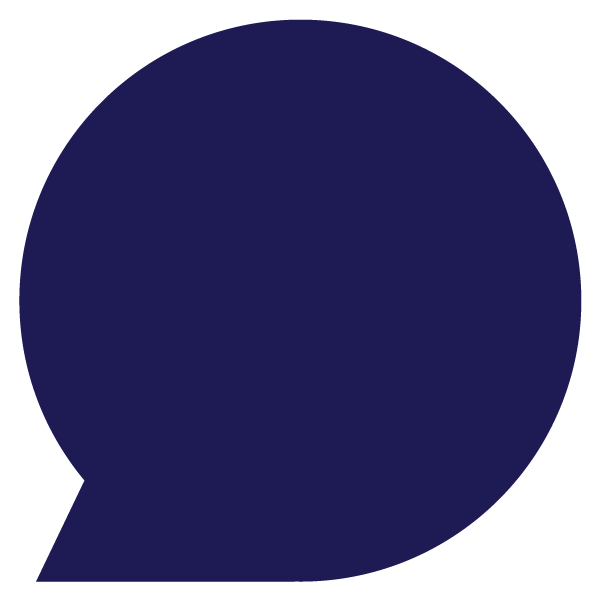 12
3
4
5
6
7
INP
      STA num1      
      INP     
      ADD num1
      OUT
      HLT
num1  DAT

`
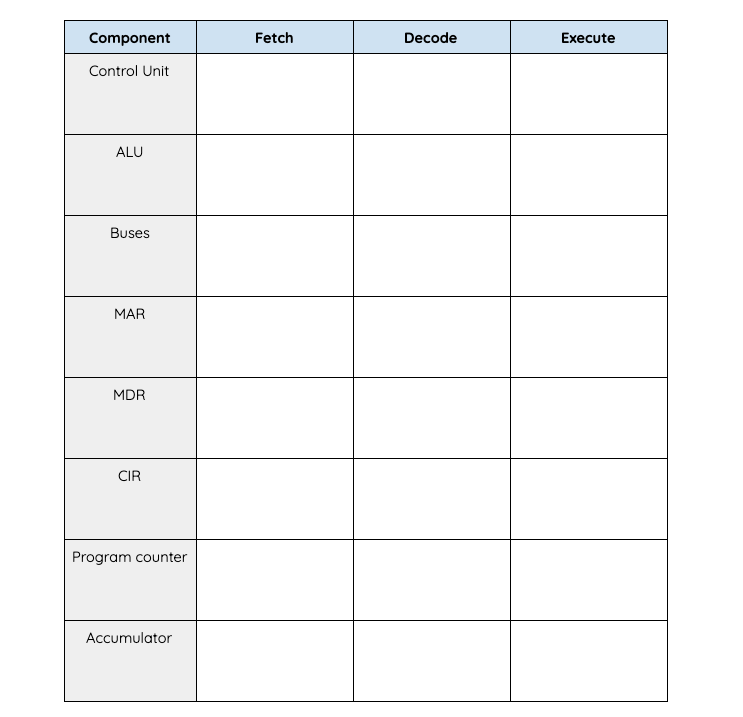 Step through and make note of what each component does in the FDE cycle as the program runs. 
Not all components are visible, so you will have to remember what they are doing.
17
Activity 3
The FDE cycle inside the CPU
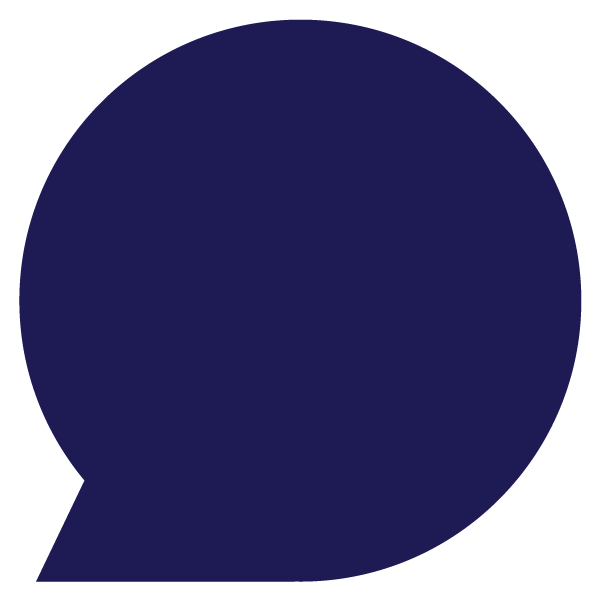 Fetch

Control unit sends the fetch instruction. 
ALU adds one to the program counter.
Buses carry the instruction to memory and carry the data back.
MAR holds the address to fetch the instruction from.
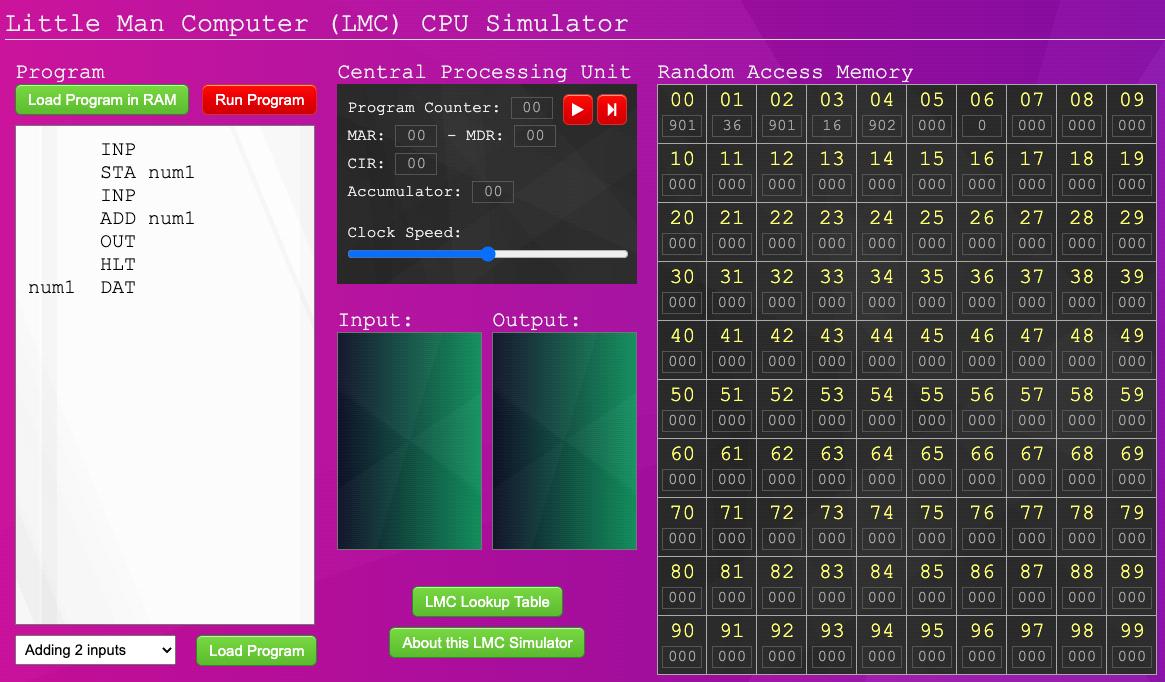 18
Activity 3
The FDE cycle inside the CPU
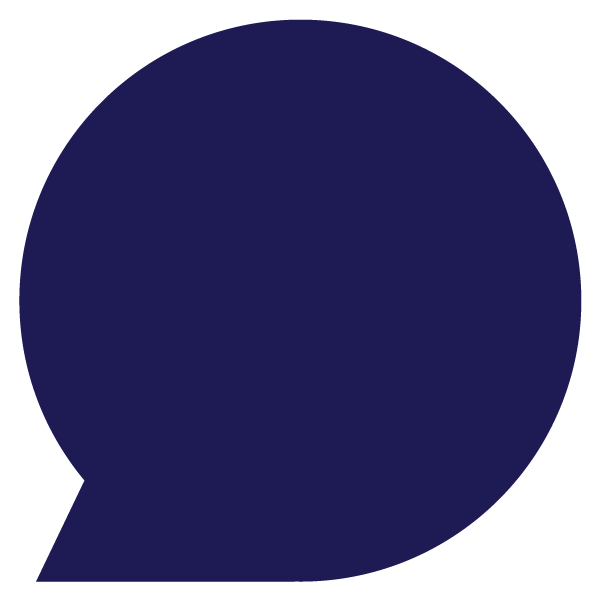 Fetch

MDR receives the instruction fetched from RAM.
CIR gets a copy of the instruction.
Program counter goes up by one.
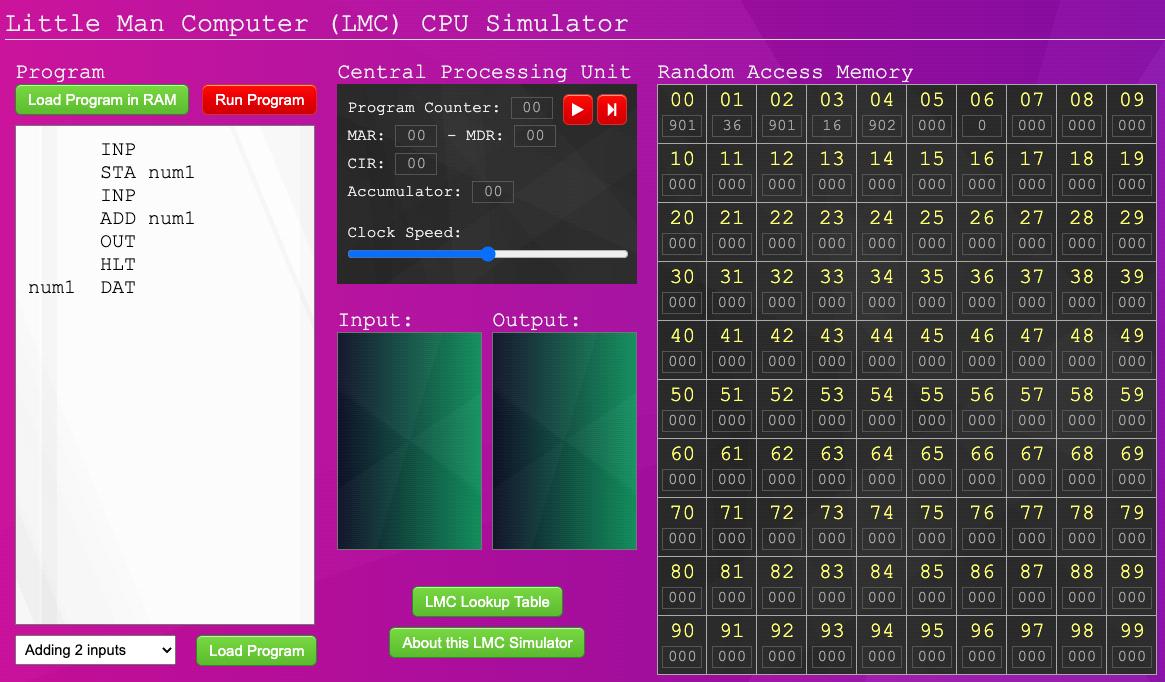 19
Activity 3
The FDE cycle inside the CPU
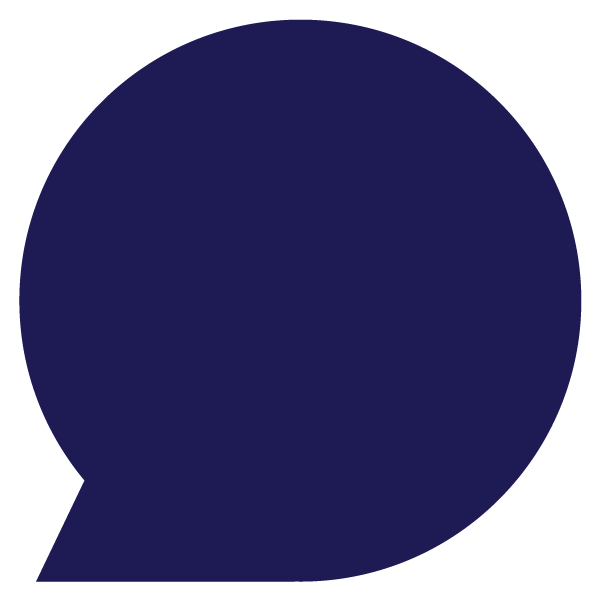 Decode

Control unit decodes the instruction.
Buses carry the instruction to the control unit.
CIR provides the instruction to the control unit.
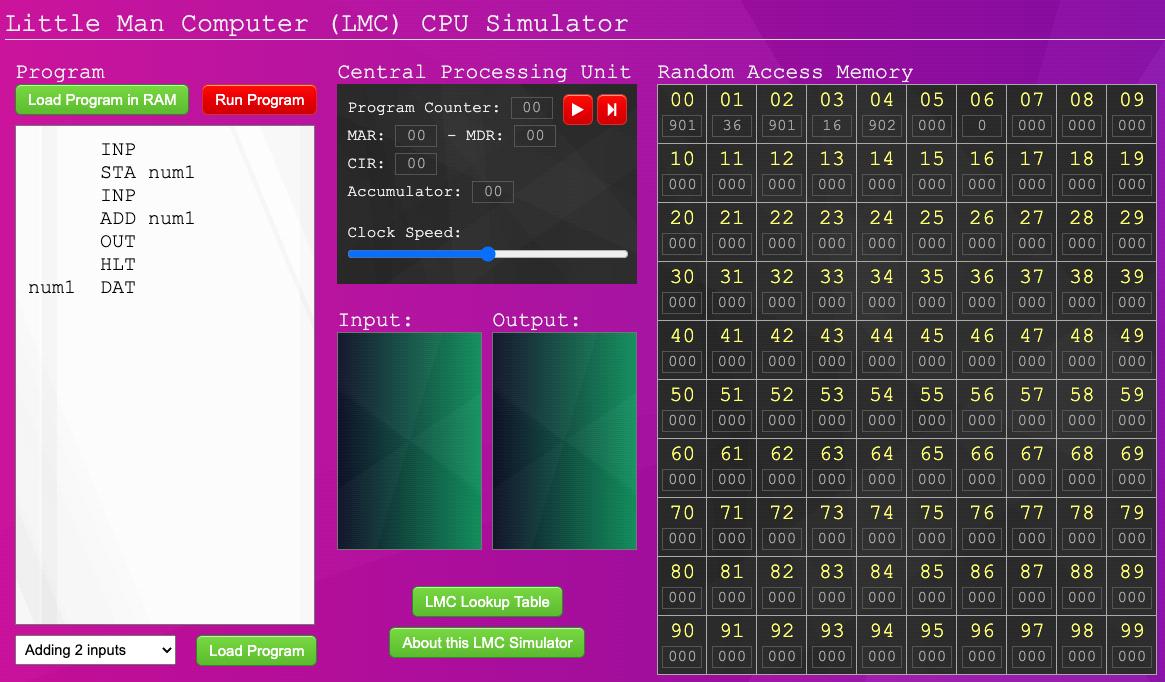 20
Activity 3
The FDE cycle inside the CPU
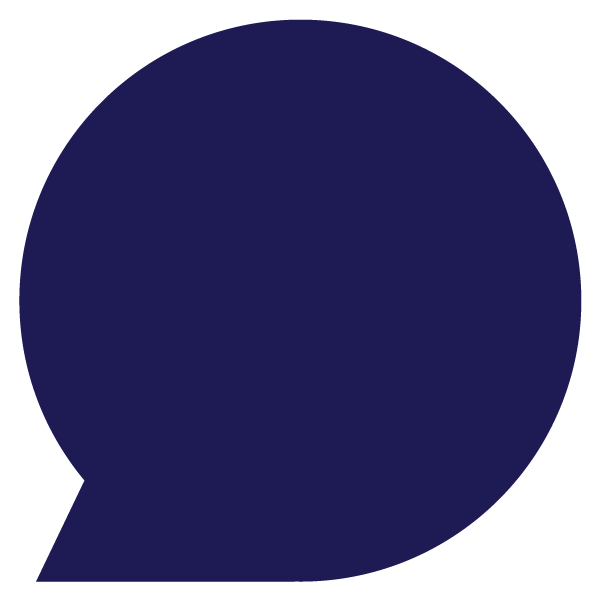 Execute

Control unit tells other components what they need to do.
ALU performs calculations. 
Buses carry any data required or received from the instruction.
Accumulator holds any data that is produced.
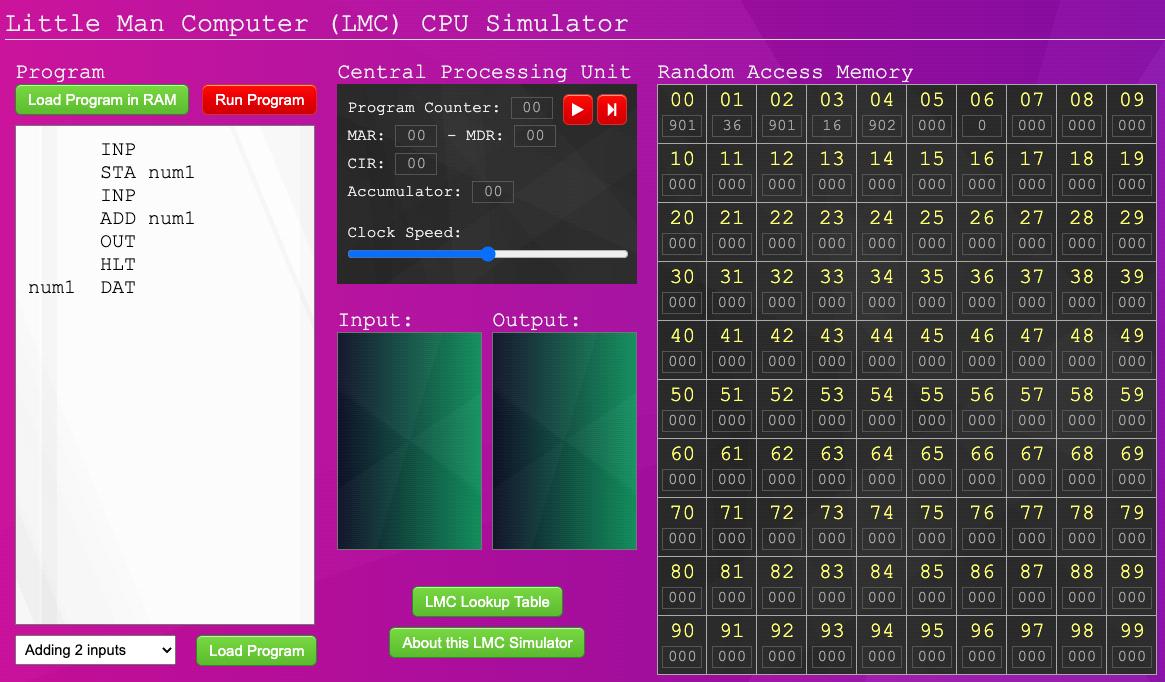 21
Plenary
Revision questions
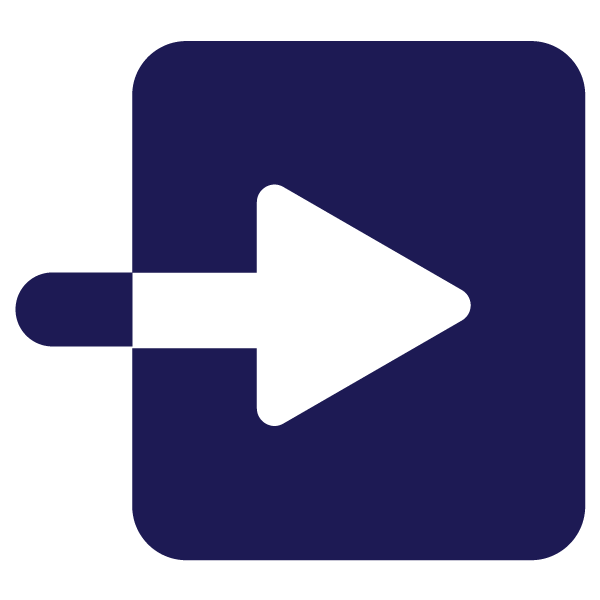 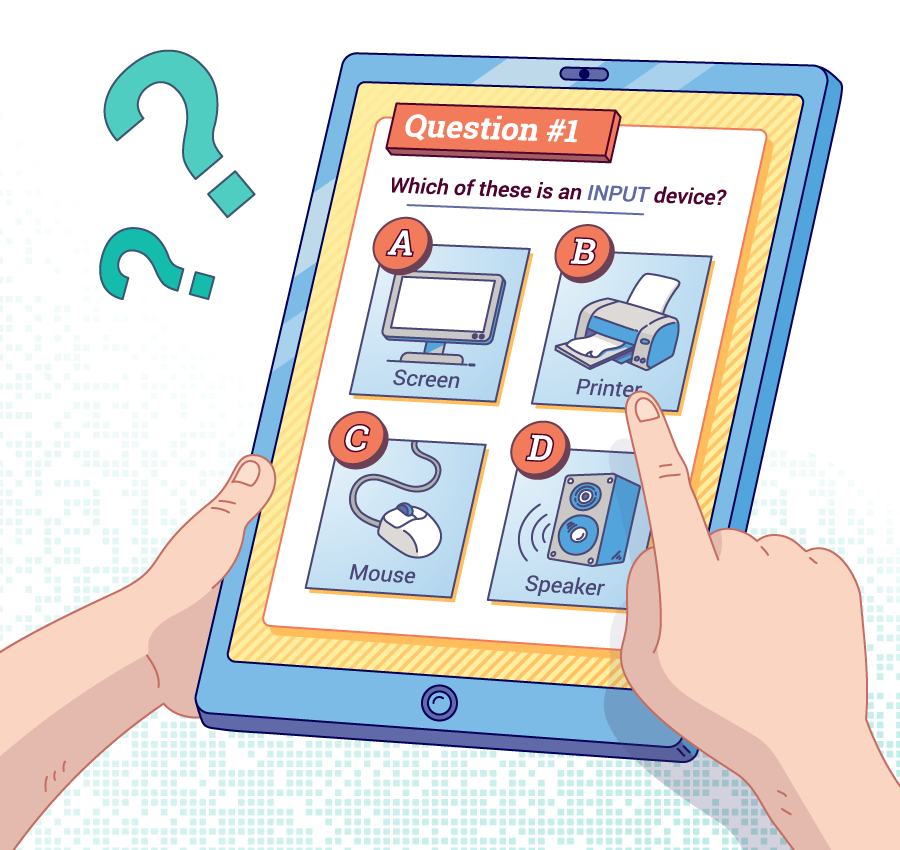 In your question log, write a question on one component you learnt about today. 

You could pick a question about something that you got wrong originally, or something you want to make sure to revise. 

Write it in your question log.
22
[Speaker Notes: Image Source: Raspberry Pi online courses]
Summary
Next lesson
Next lesson, you will…
Learn about generations of programming languages
In this lesson, you…
Learnt how the components work together in the fetch-decode-execute cycle
23